Breakout Session 1:  Pro bono coordination 101
Thursday 2 October 2014
Breakout Session 1:   Pro bono coordination 101During this session we will discuss:
Developing a plan and laying the foundation for your pro bono practice
Building and maintaining your pro bono practice 
Monitoring and measuring the success of your pro bono practice
Breakout Session 1:   Pro bono coordination 101Latham & WatkinsGold Stars program
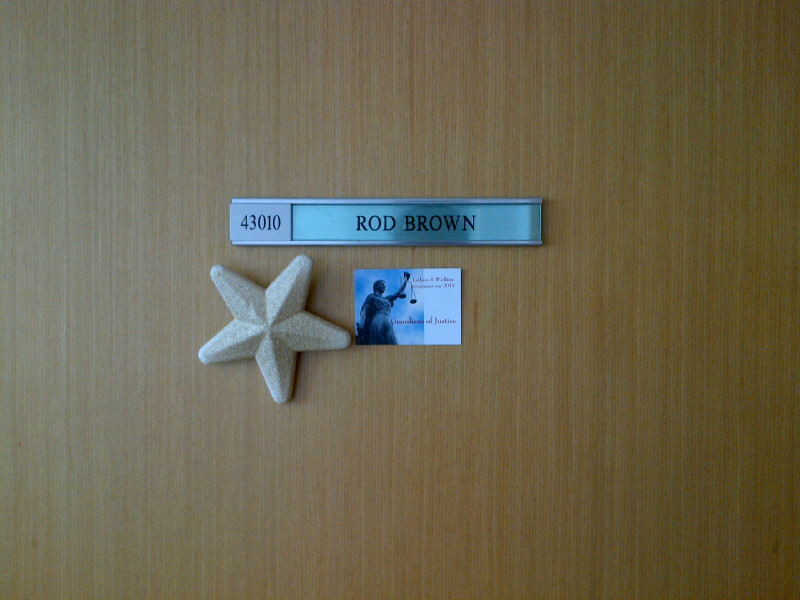 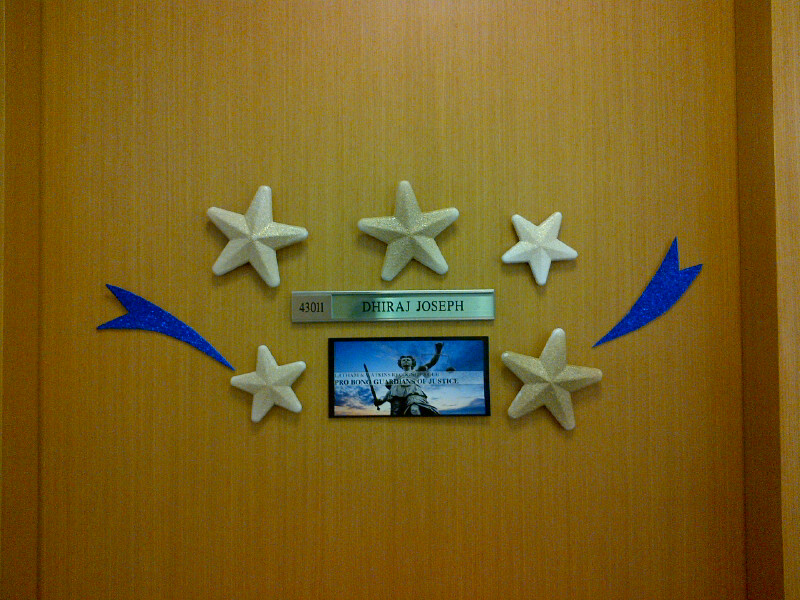 Breakout Session 1:   Pro bono coordination 101Group Challenge!
What do YOU think are the challenges to starting, developing and maintaining a structured pro bono program?

How can you overcome those challenges?